Business template
Presentation Design
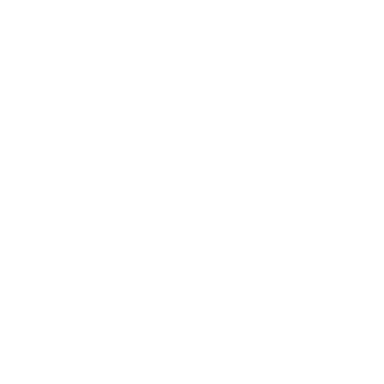 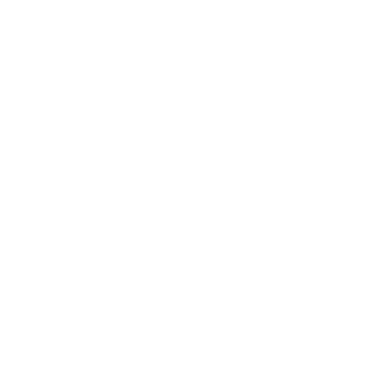 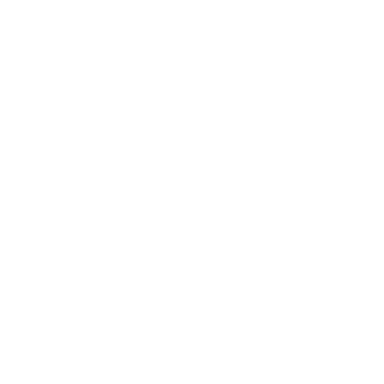 SAMPLE
SAMPLE
SAMPLE
The wonderful Ultimate Professional Business Power point Template
The wonderful Ultimate Professional Business Power point Template
The wonderful Ultimate Professional Business Power point Template
Business template
The wonderful Ultimate Professional Business Power point Template
The wonderful Ultimate Professional Business Power point Template
The wonderful Ultimate Professional Business Power point Template
1
2
3
Design
Design
Design
Business template
The wonderful Ultimate Professional Business Power point Template
The wonderful Ultimate Professional Business Power point Template
Presentation Design
Business template
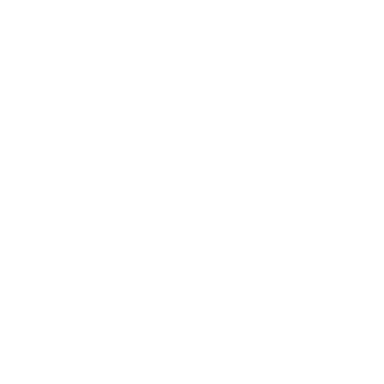 The wonderful Ultimate Professional Business Power point Template
Presentation Design
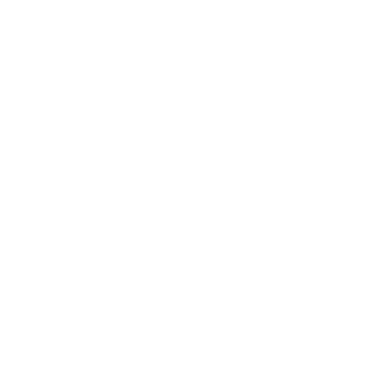 The wonderful Ultimate Professional Business Power point Template
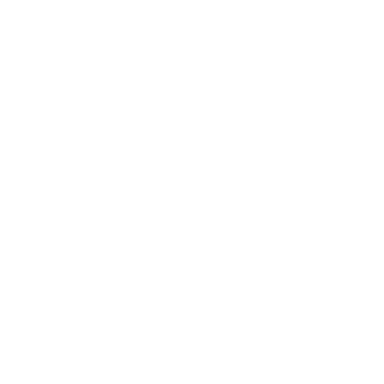 The wonderful Ultimate Professional Business Power point Template